CLOTHES
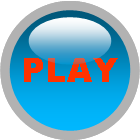 BY HERBER
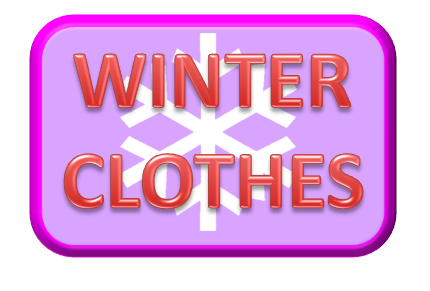 boots
coat
gloves
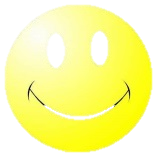 jumper
What’s this?
scarf
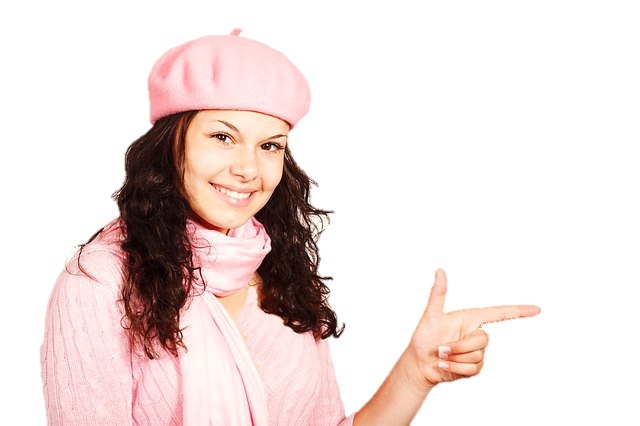 socks
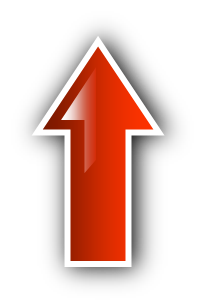 hat
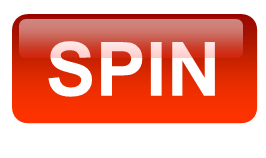 NEXT
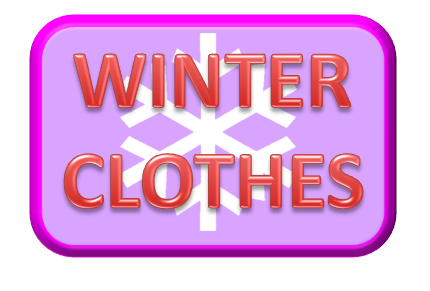 boots
coat
gloves
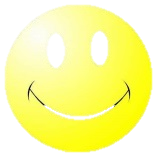 jumper
What’s this?
scarf
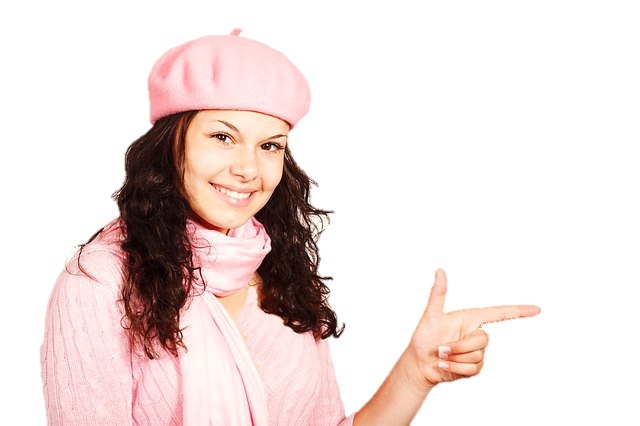 socks
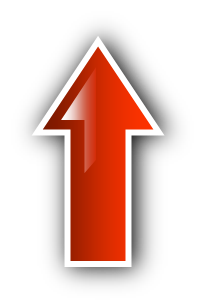 hat
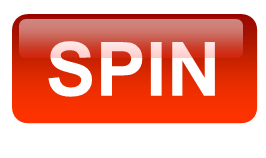 NEXT
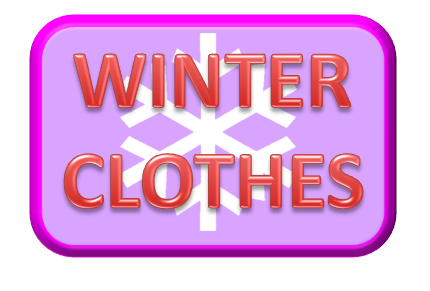 boots
coat
gloves
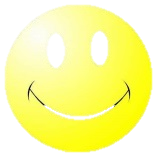 jumper
What are these?
scarf
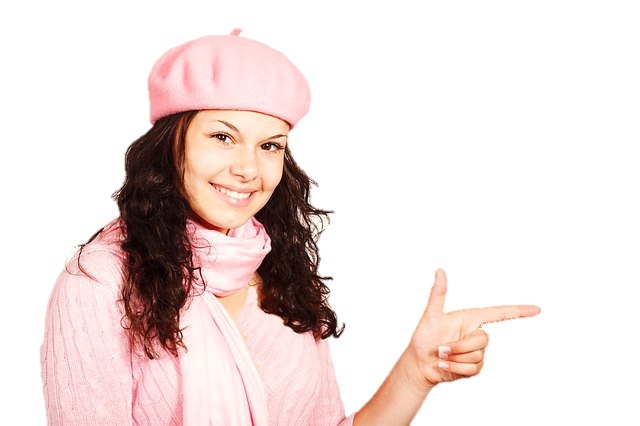 socks
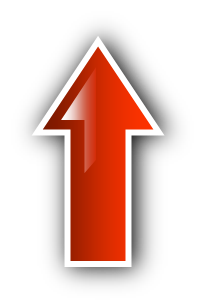 hat
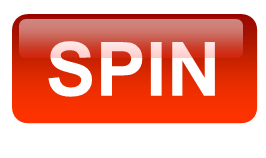 NEXT
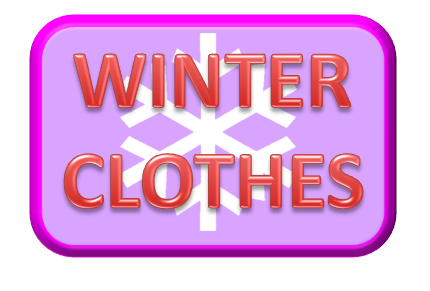 boots
coat
gloves
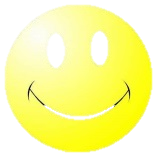 jumper
What’s this?
scarf
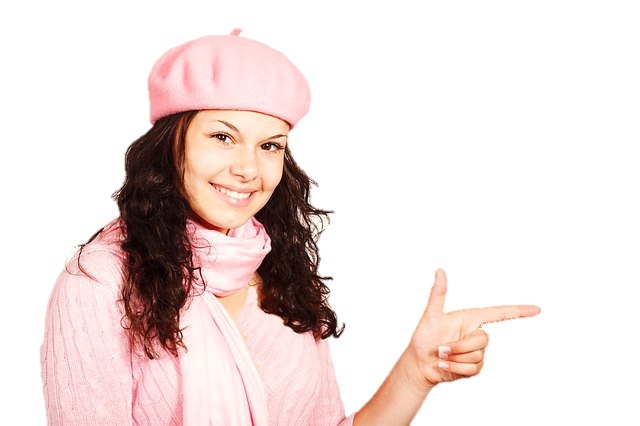 socks
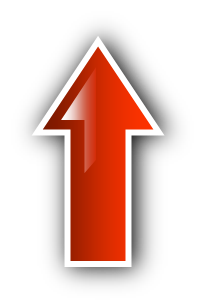 hat
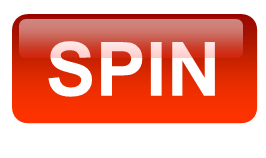 NEXT
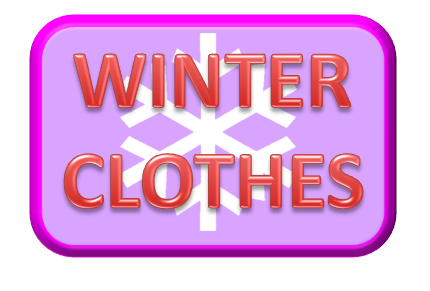 boots
coat
gloves
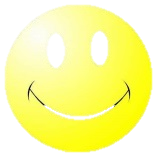 jumper
What are these?
scarf
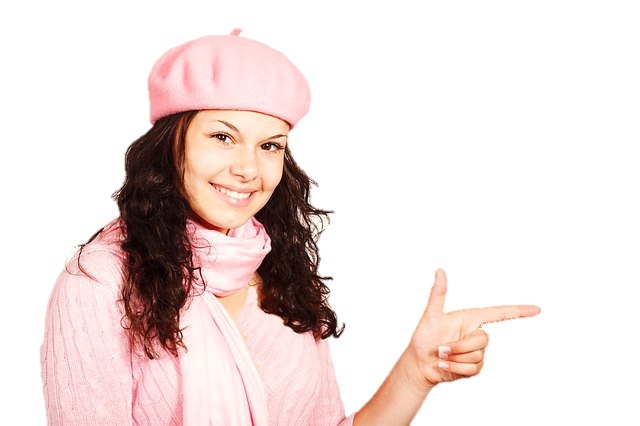 socks
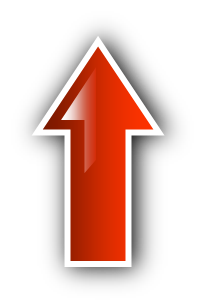 hat
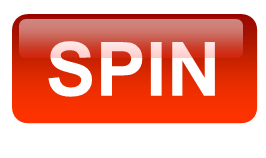 NEXT
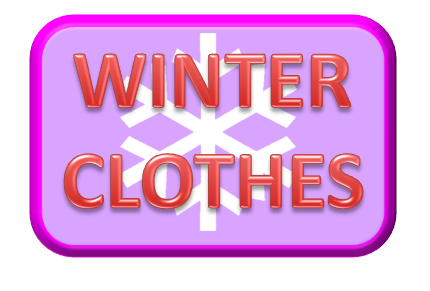 boots
coat
gloves
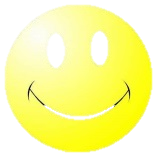 jumper
What’s this?
scarf
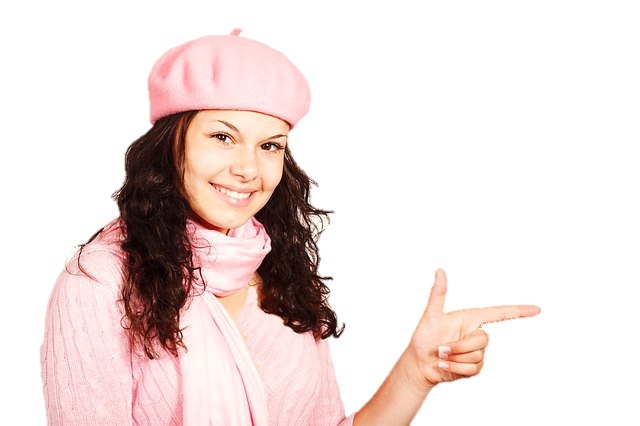 socks
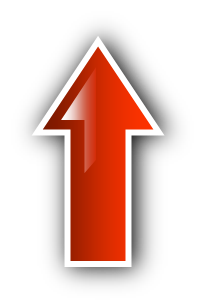 hat
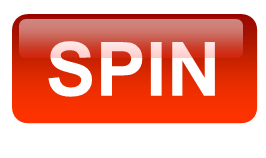 NEXT
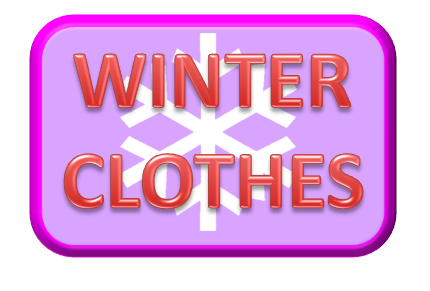 boots
coat
gloves
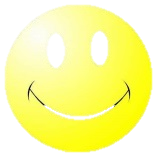 jumper
What’s this?
scarf
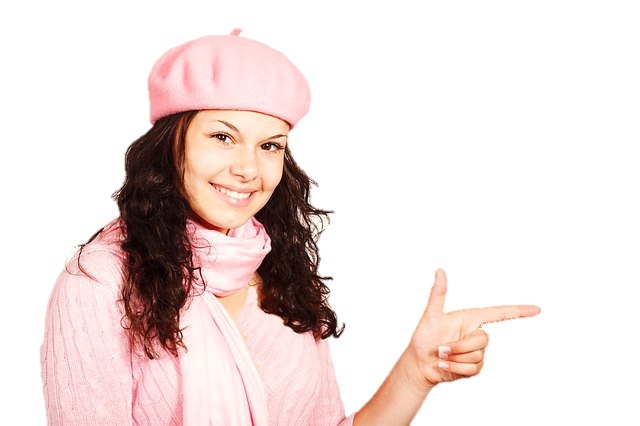 socks
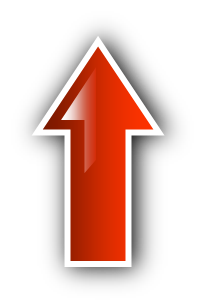 hat
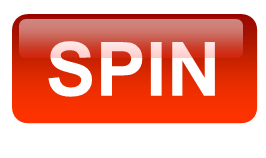 NEXT
WELL DONE!
CONGRATULATIONS!
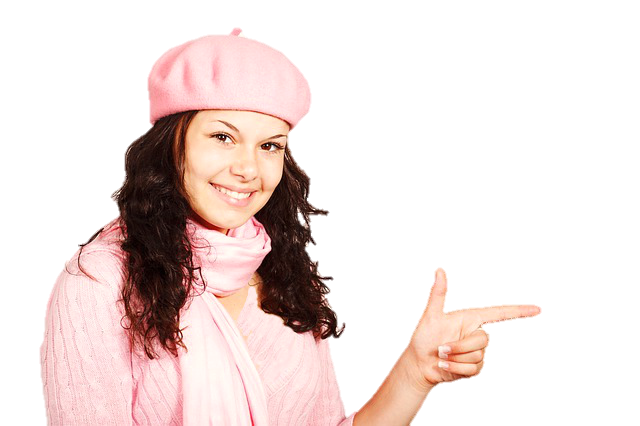 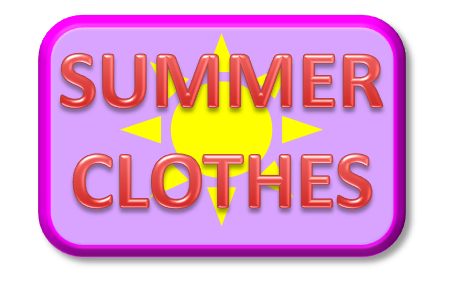 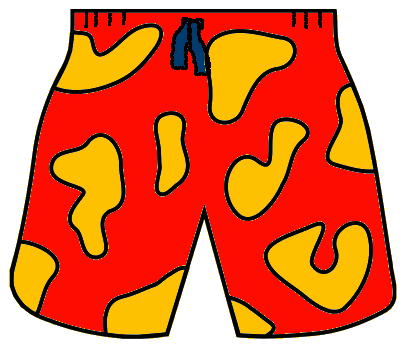 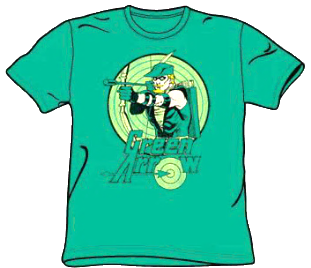 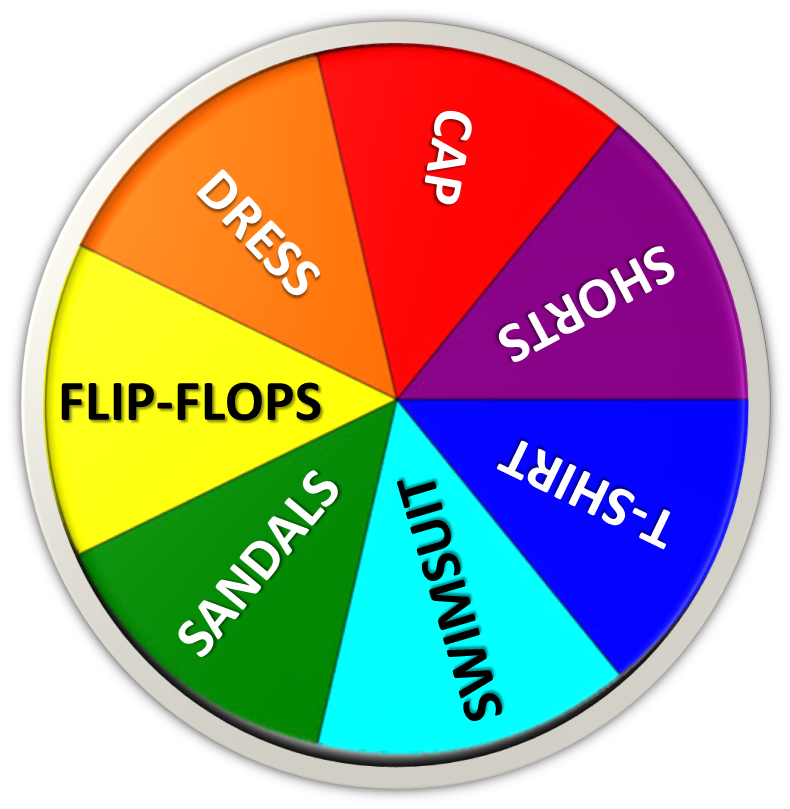 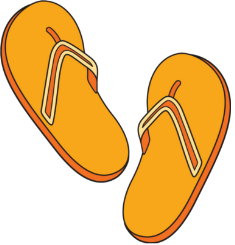 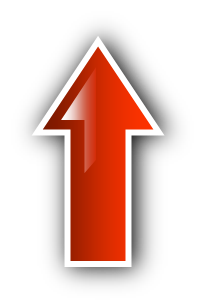 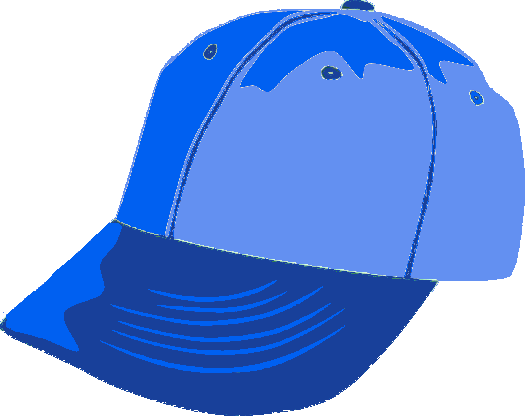 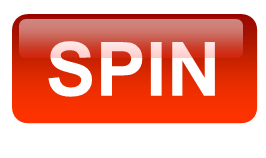 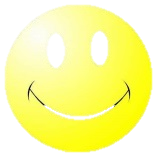 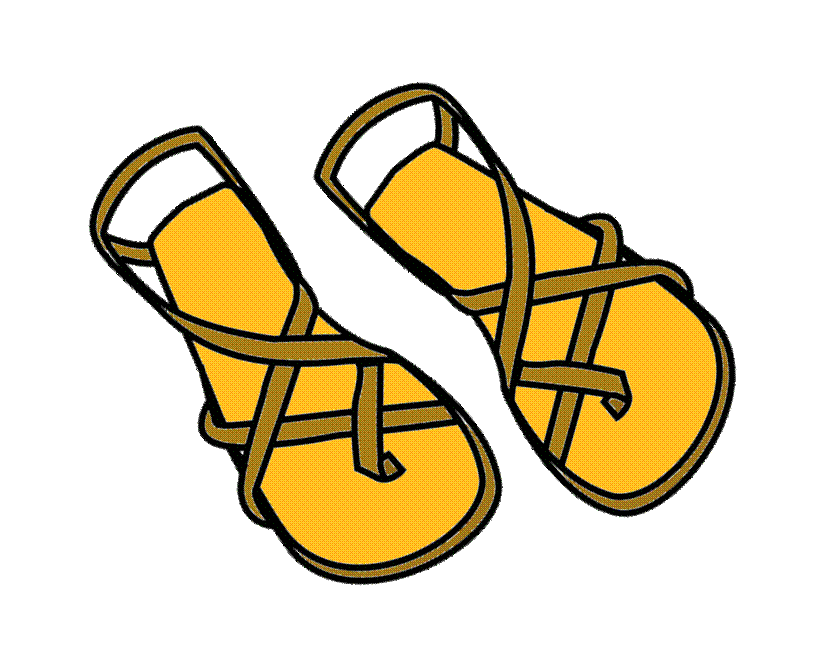 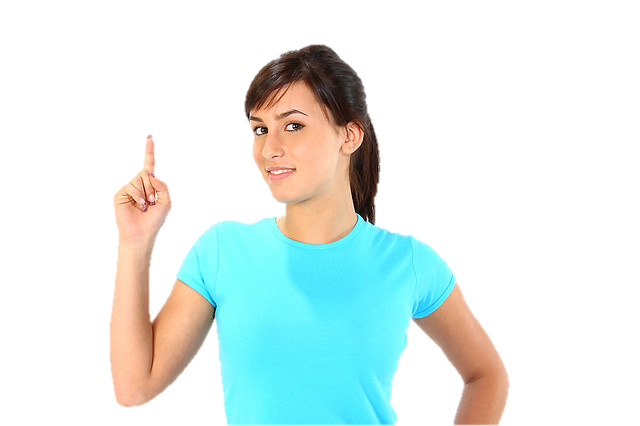 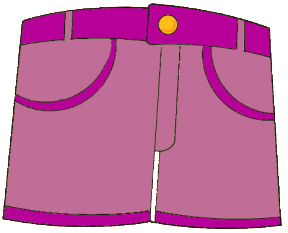 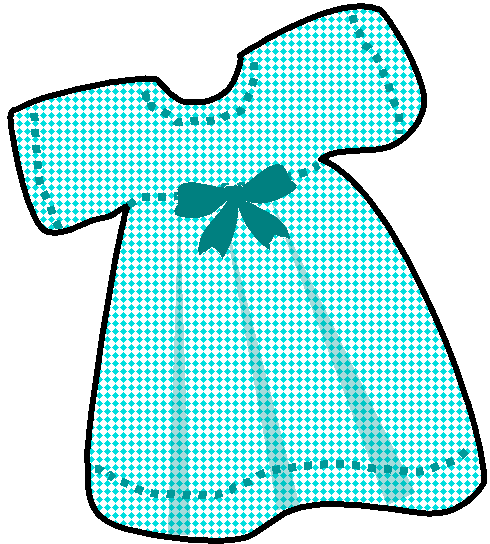 NEXT
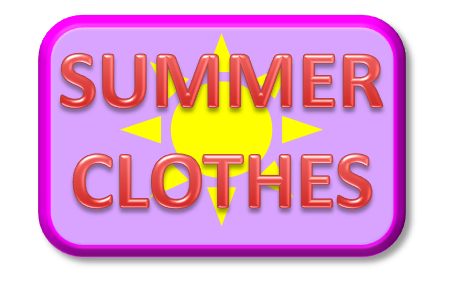 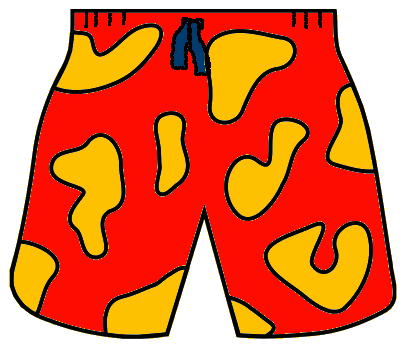 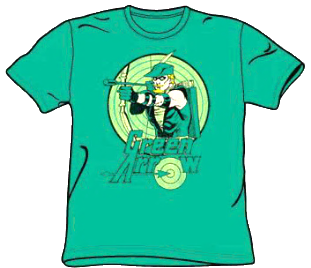 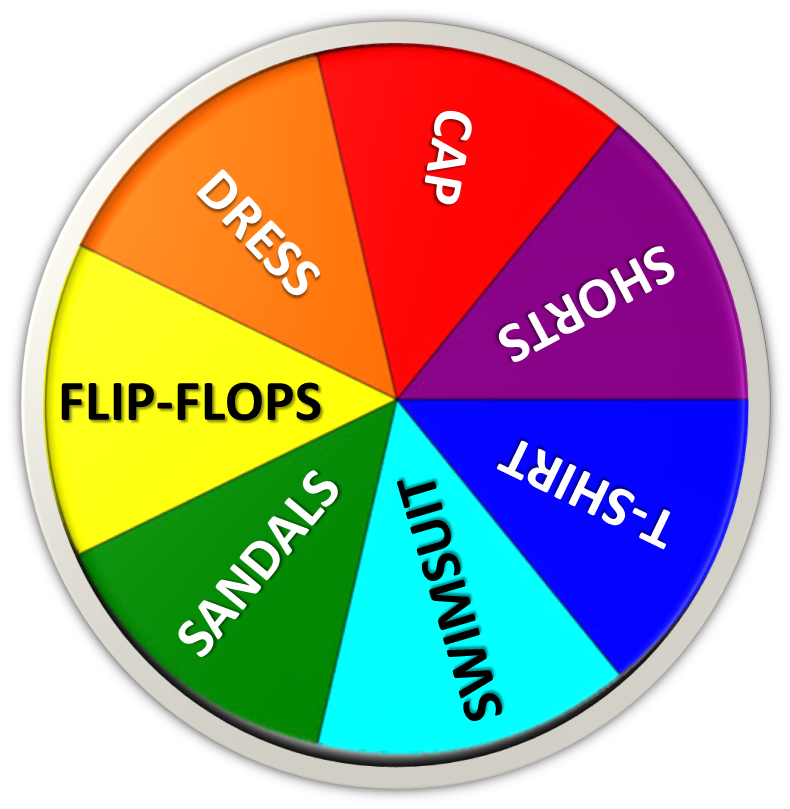 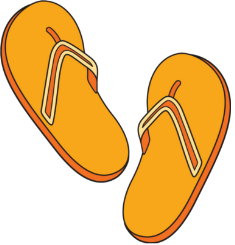 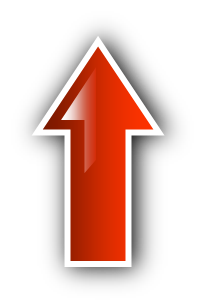 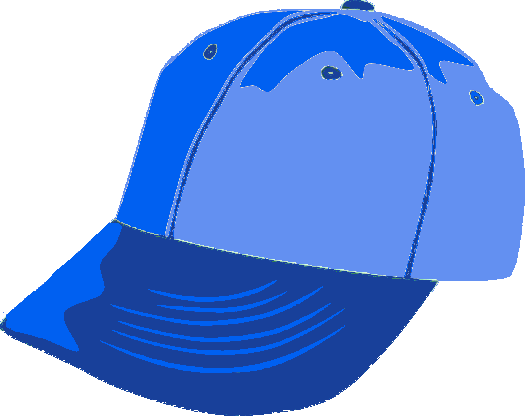 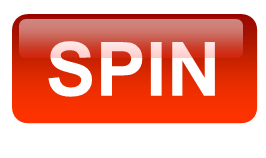 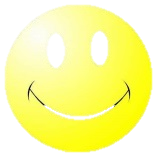 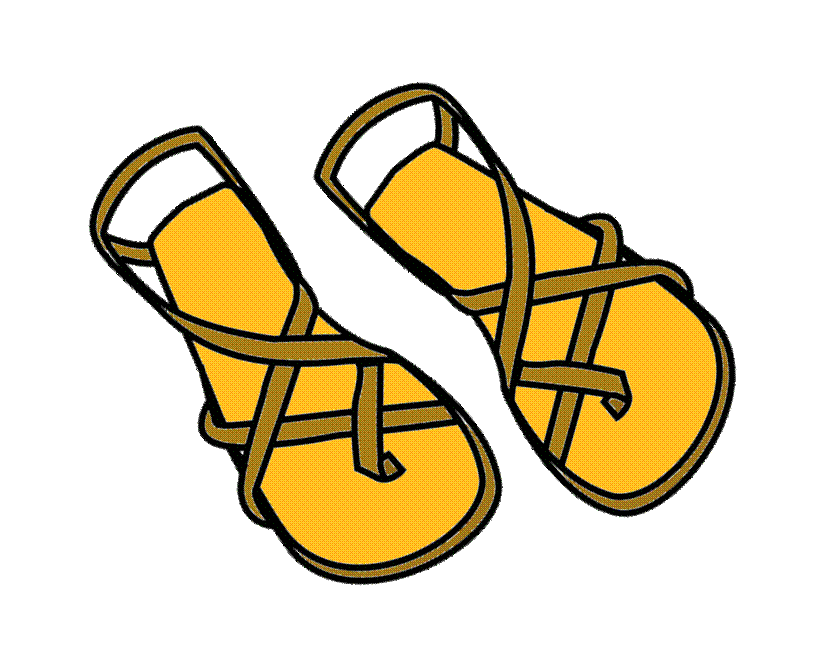 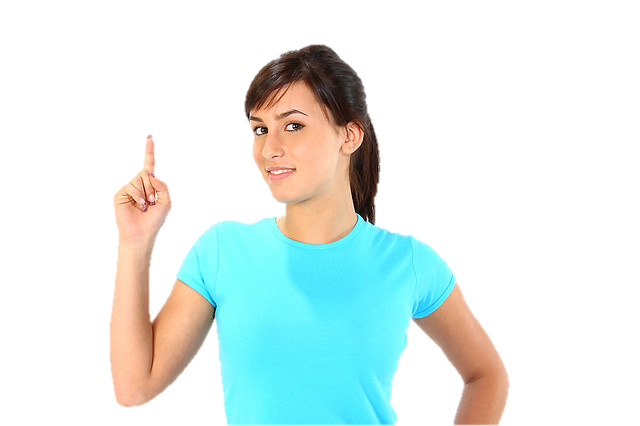 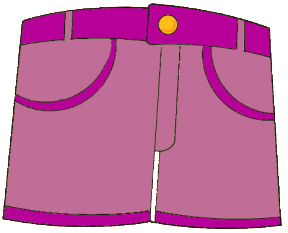 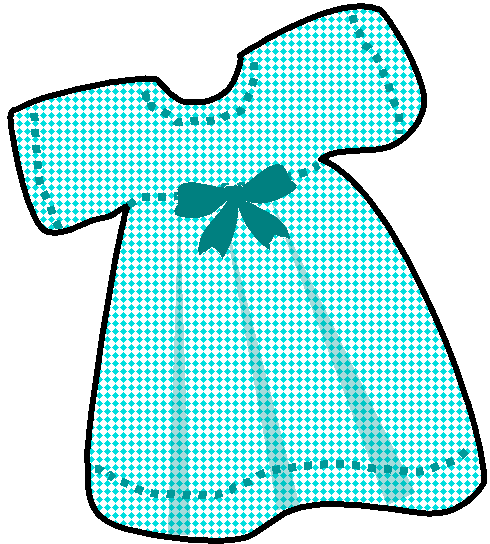 NEXT
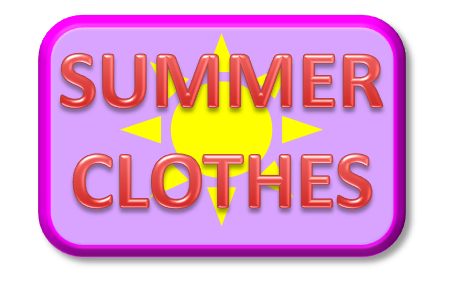 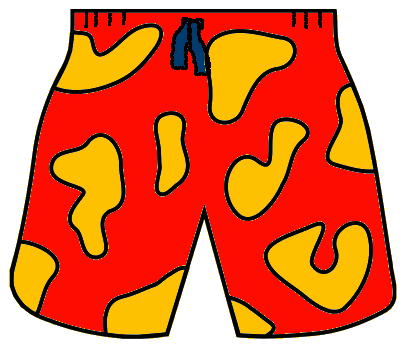 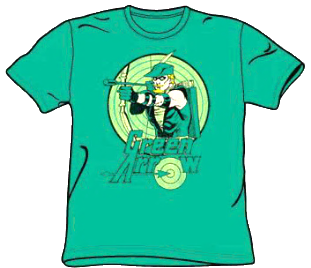 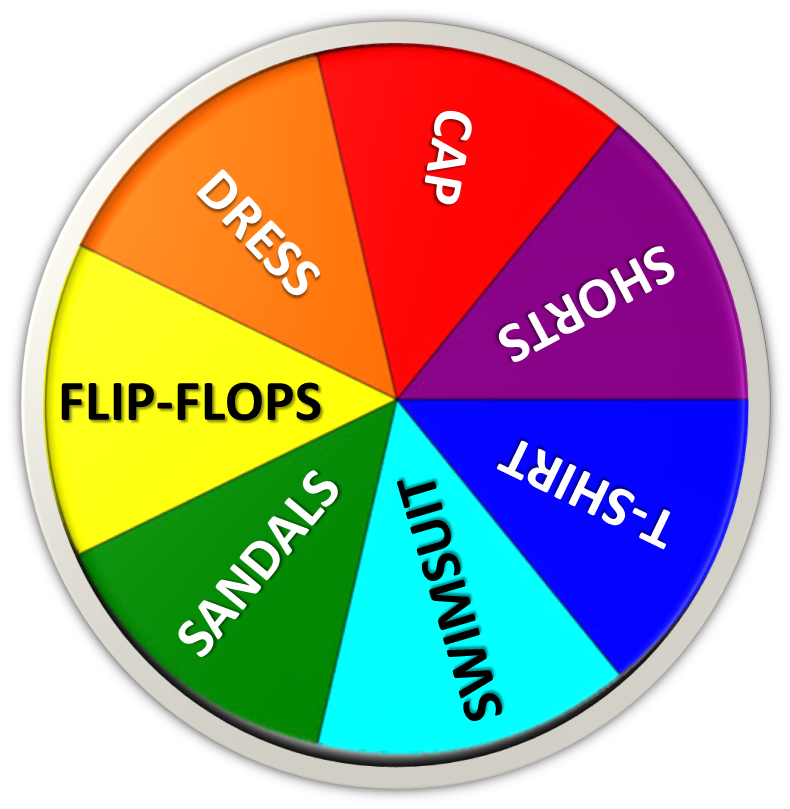 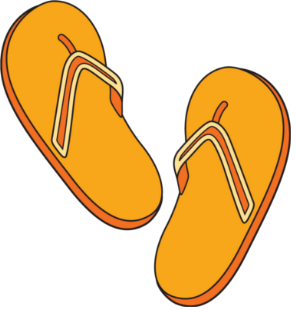 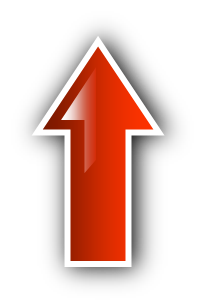 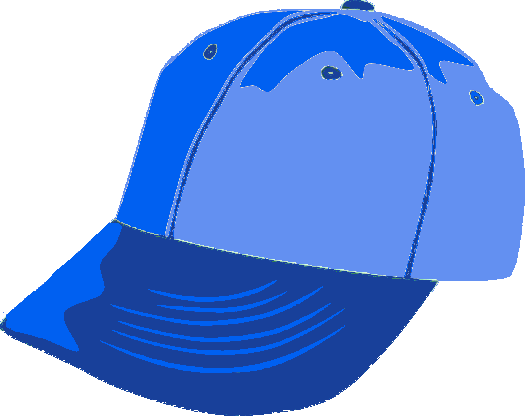 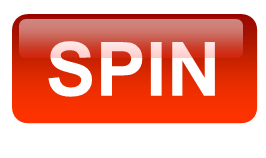 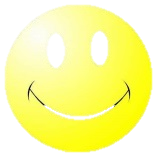 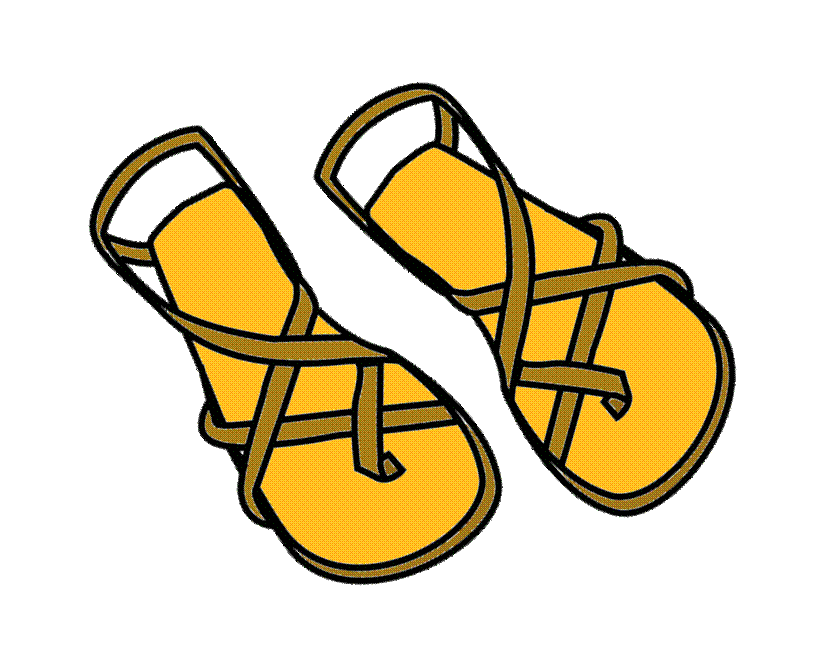 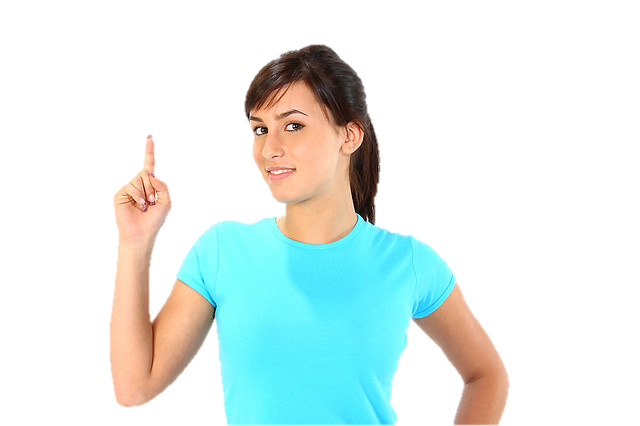 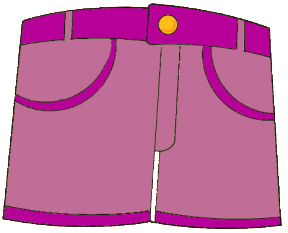 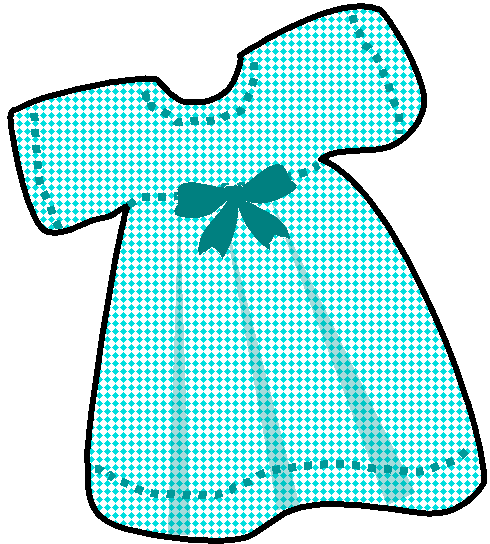 NEXT
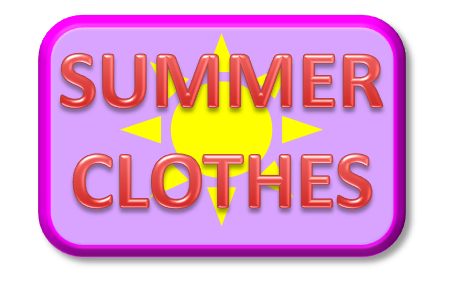 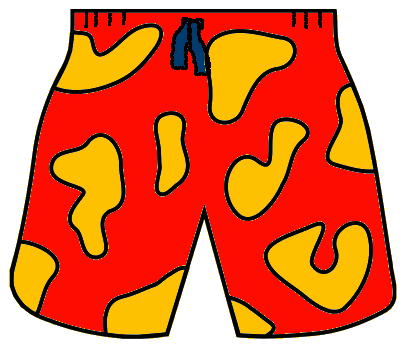 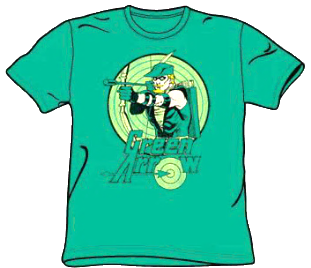 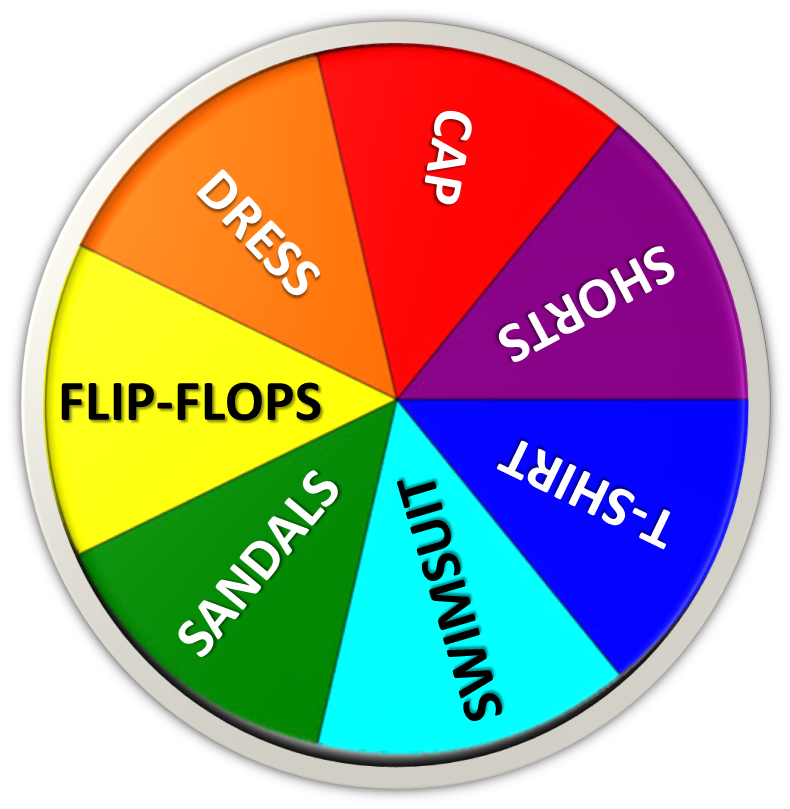 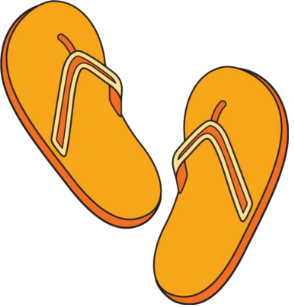 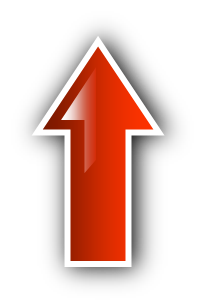 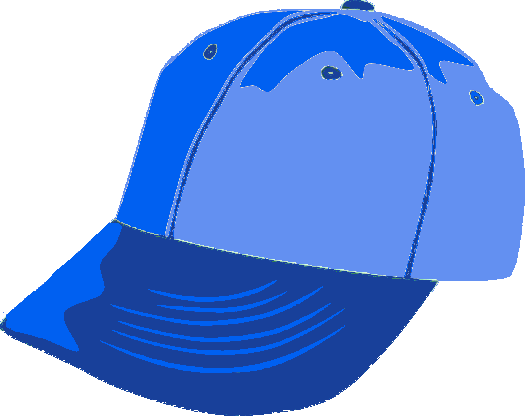 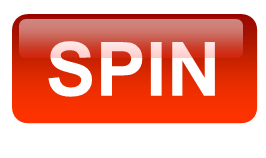 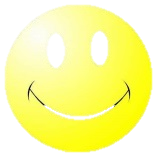 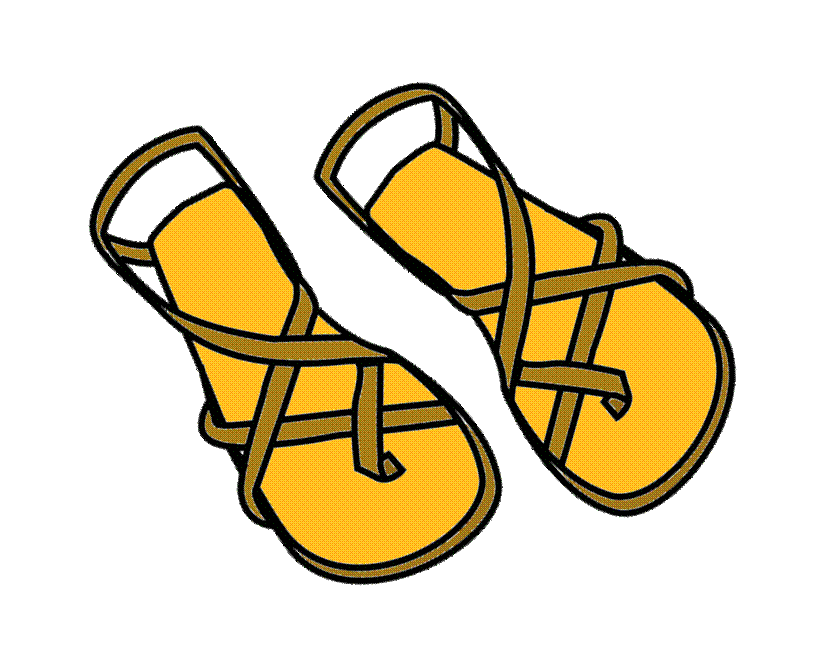 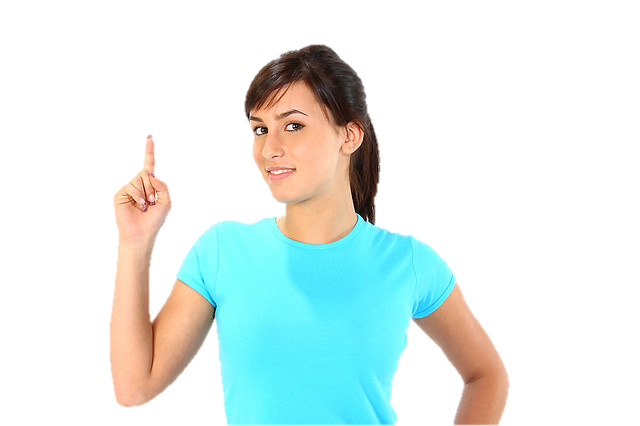 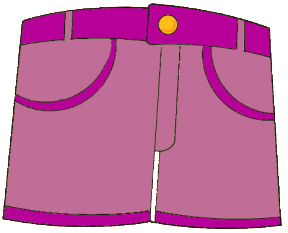 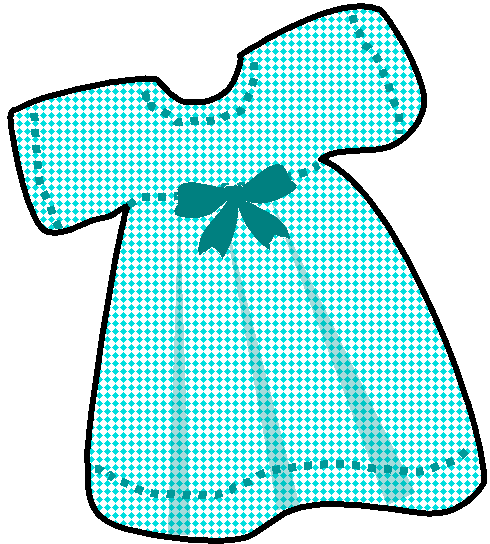 NEXT
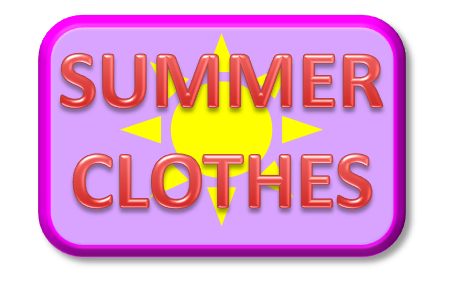 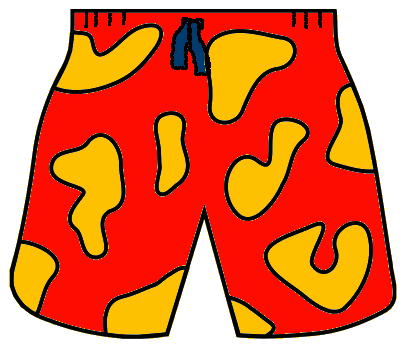 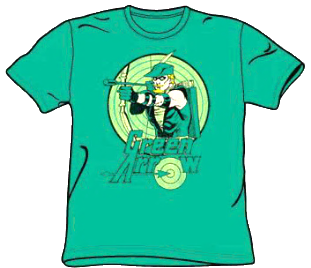 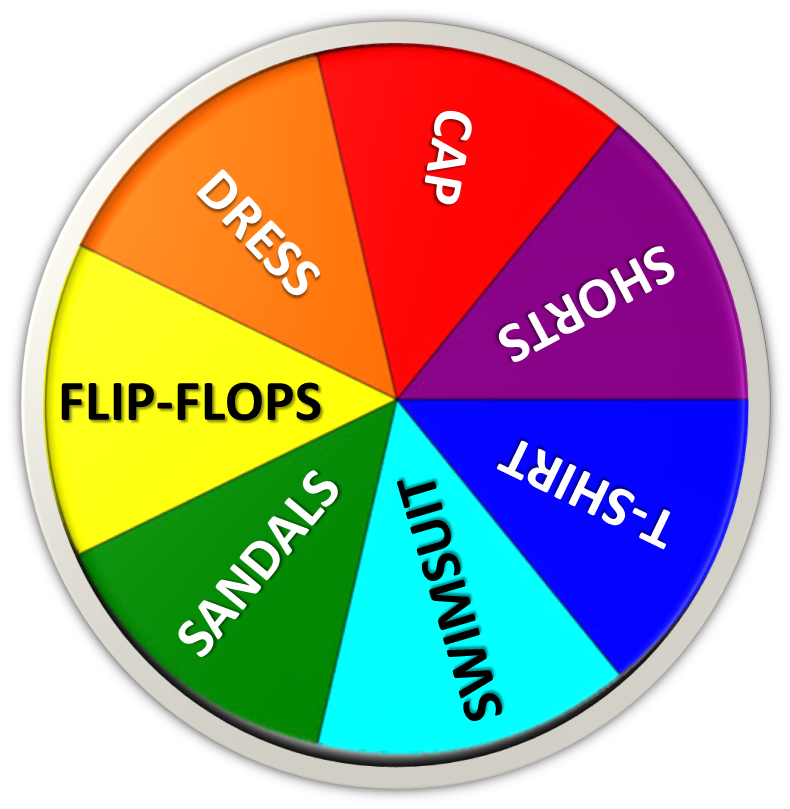 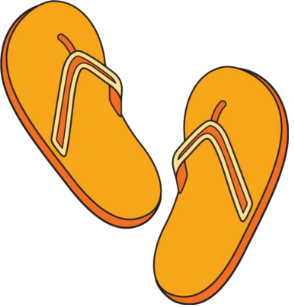 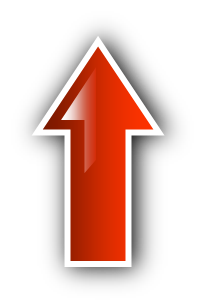 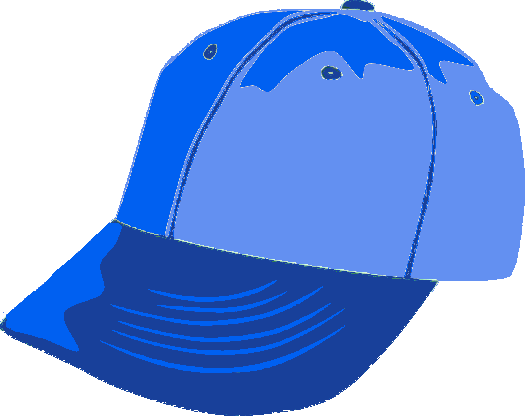 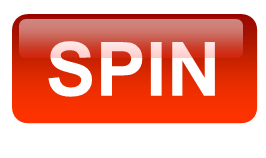 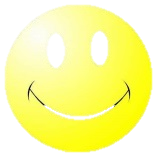 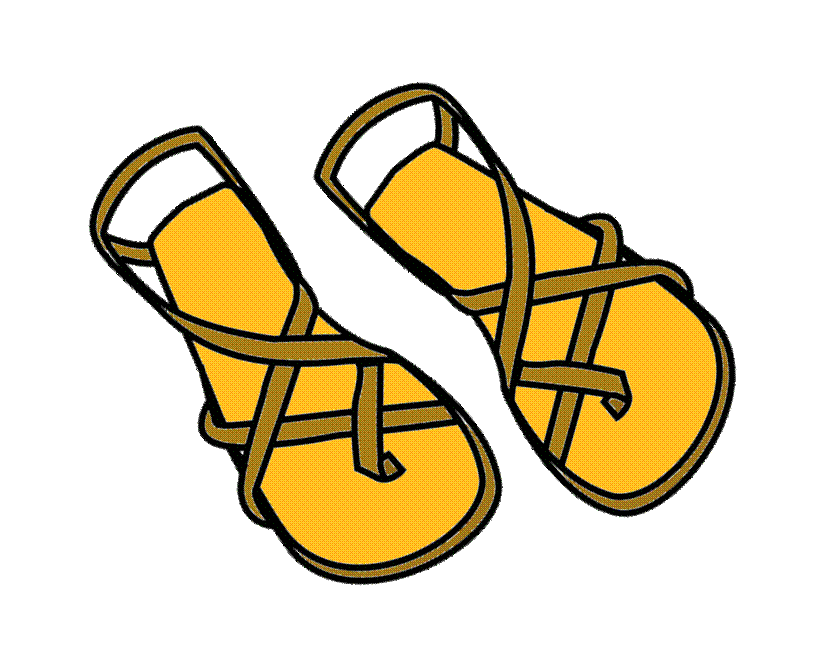 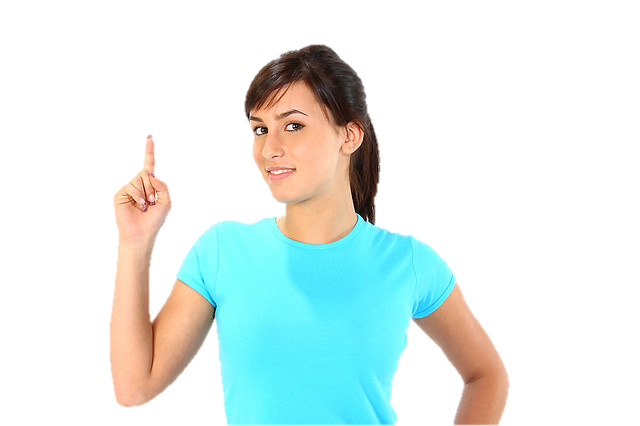 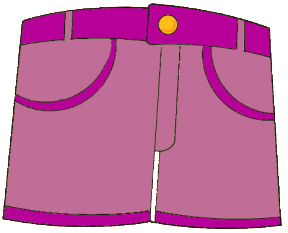 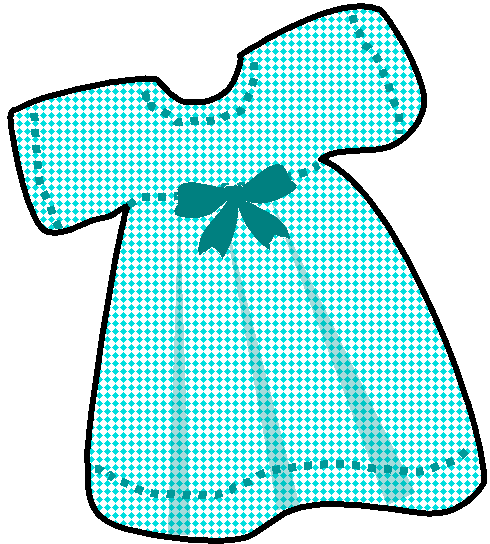 NEXT
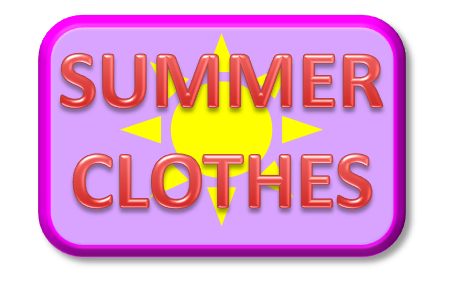 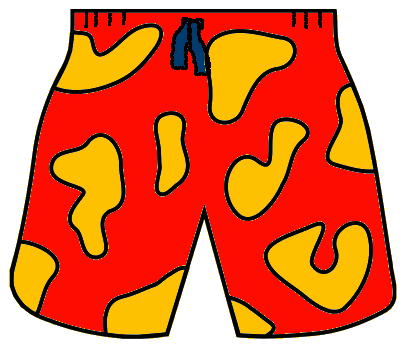 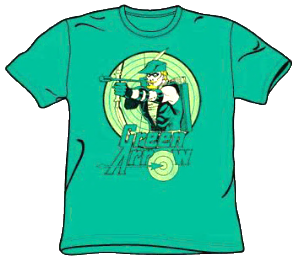 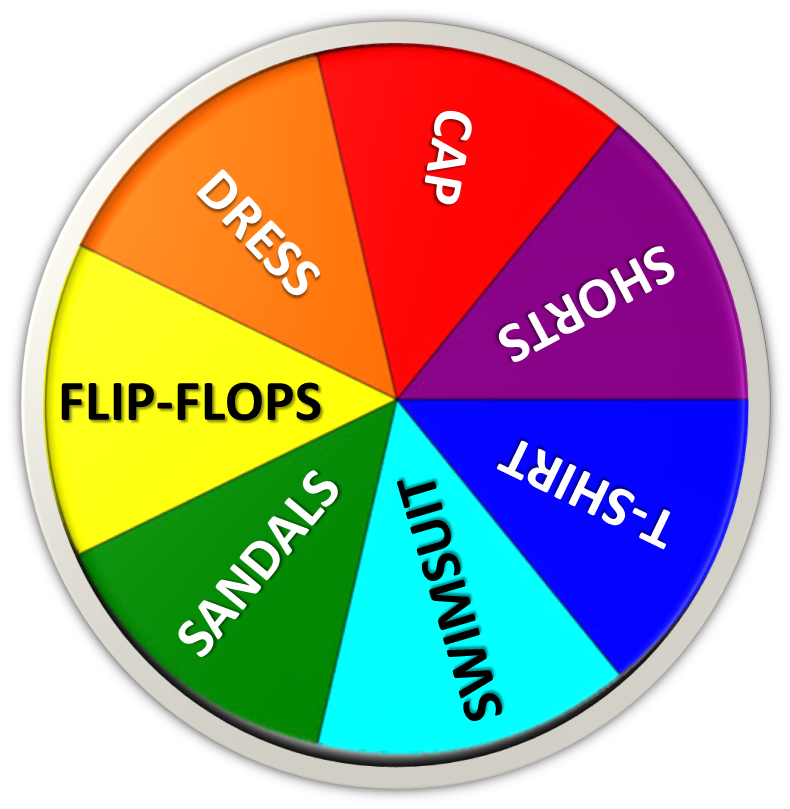 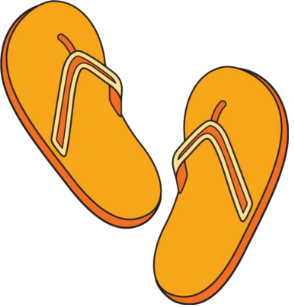 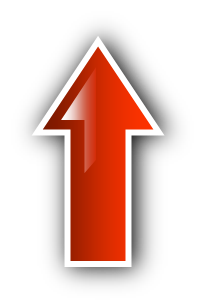 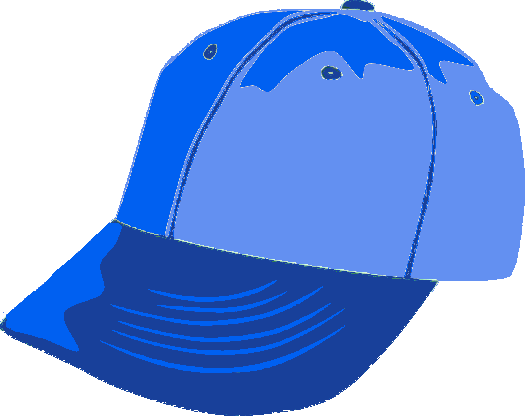 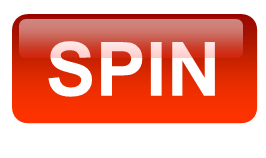 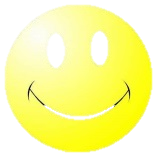 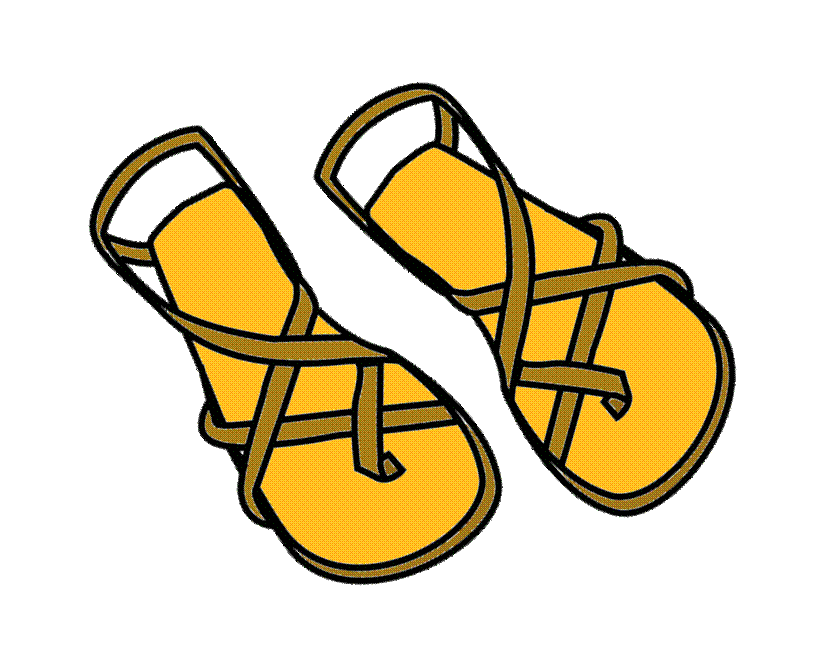 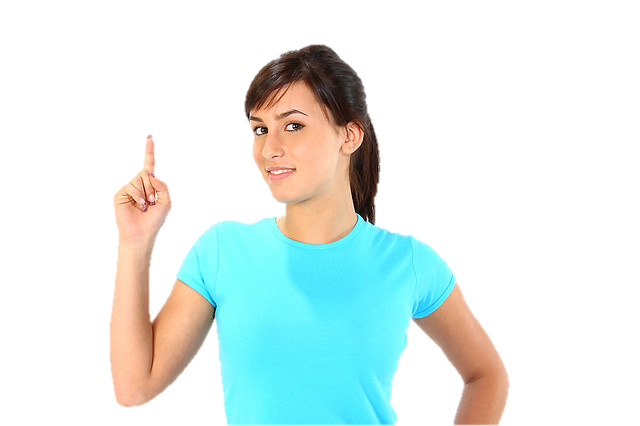 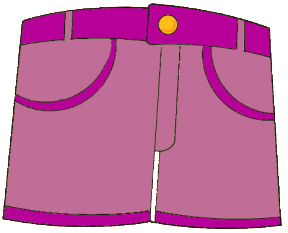 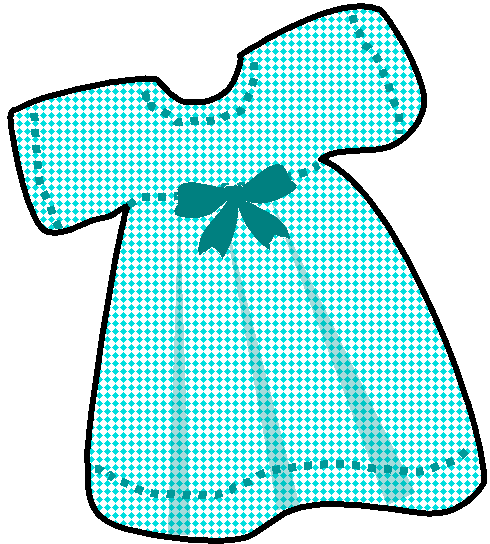 NEXT
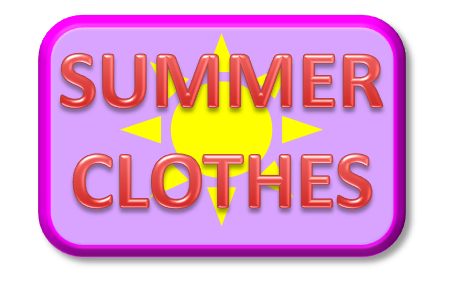 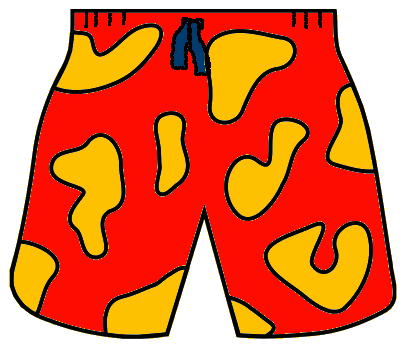 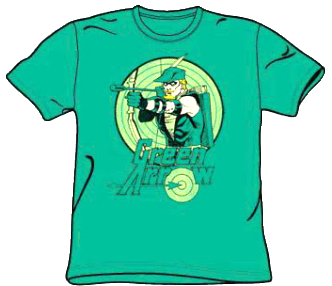 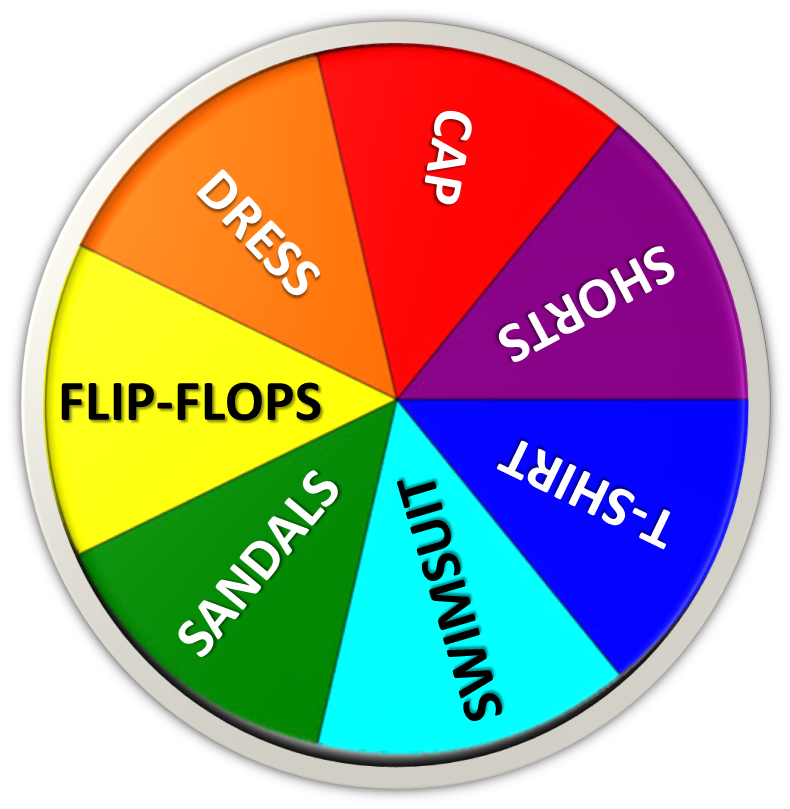 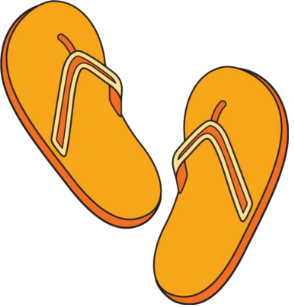 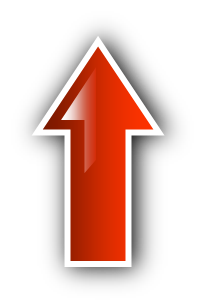 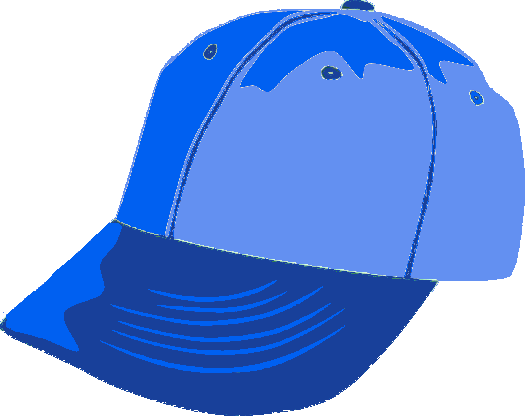 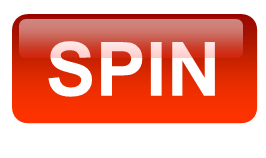 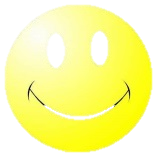 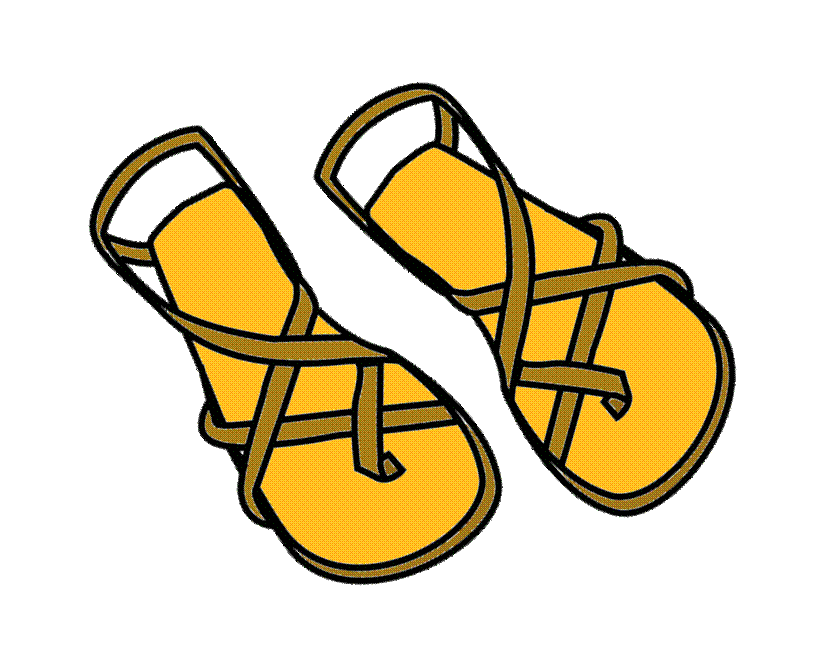 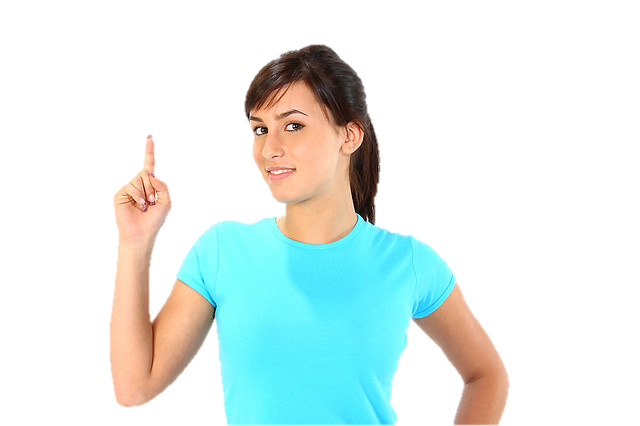 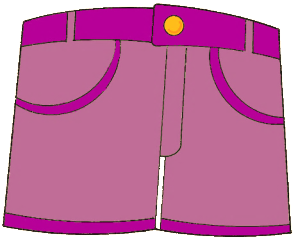 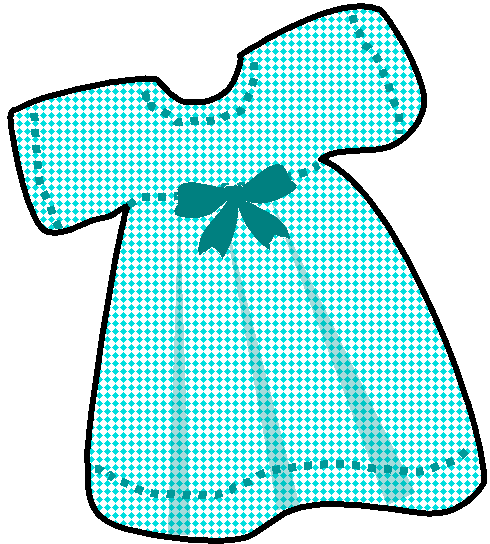 NEXT
WELL DONE!
CONGRATULATIONS!
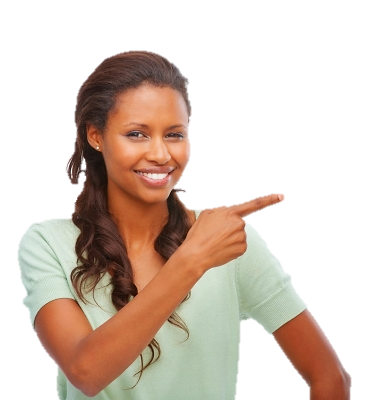